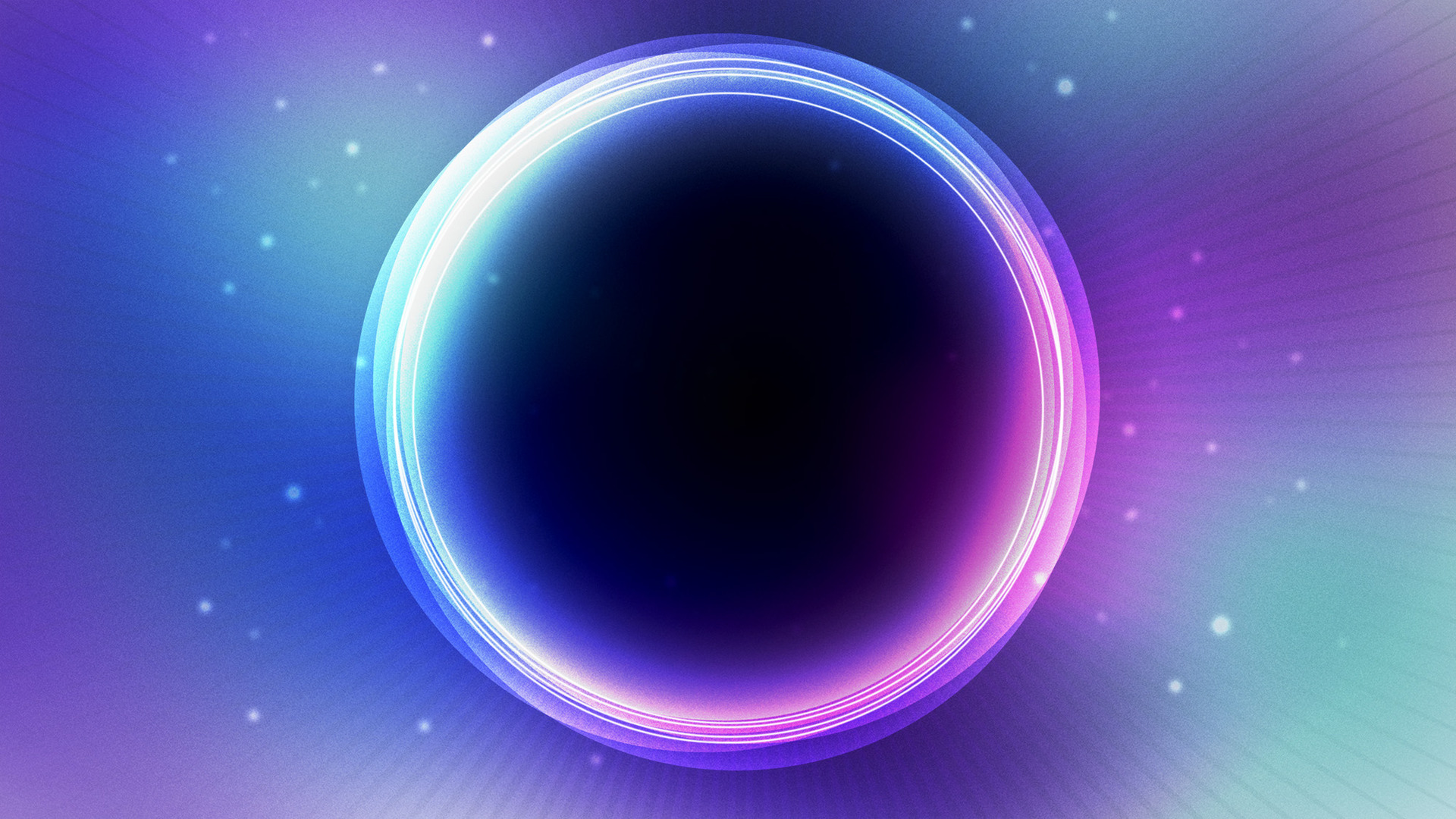 called to BECOME
2 Peter 1.4
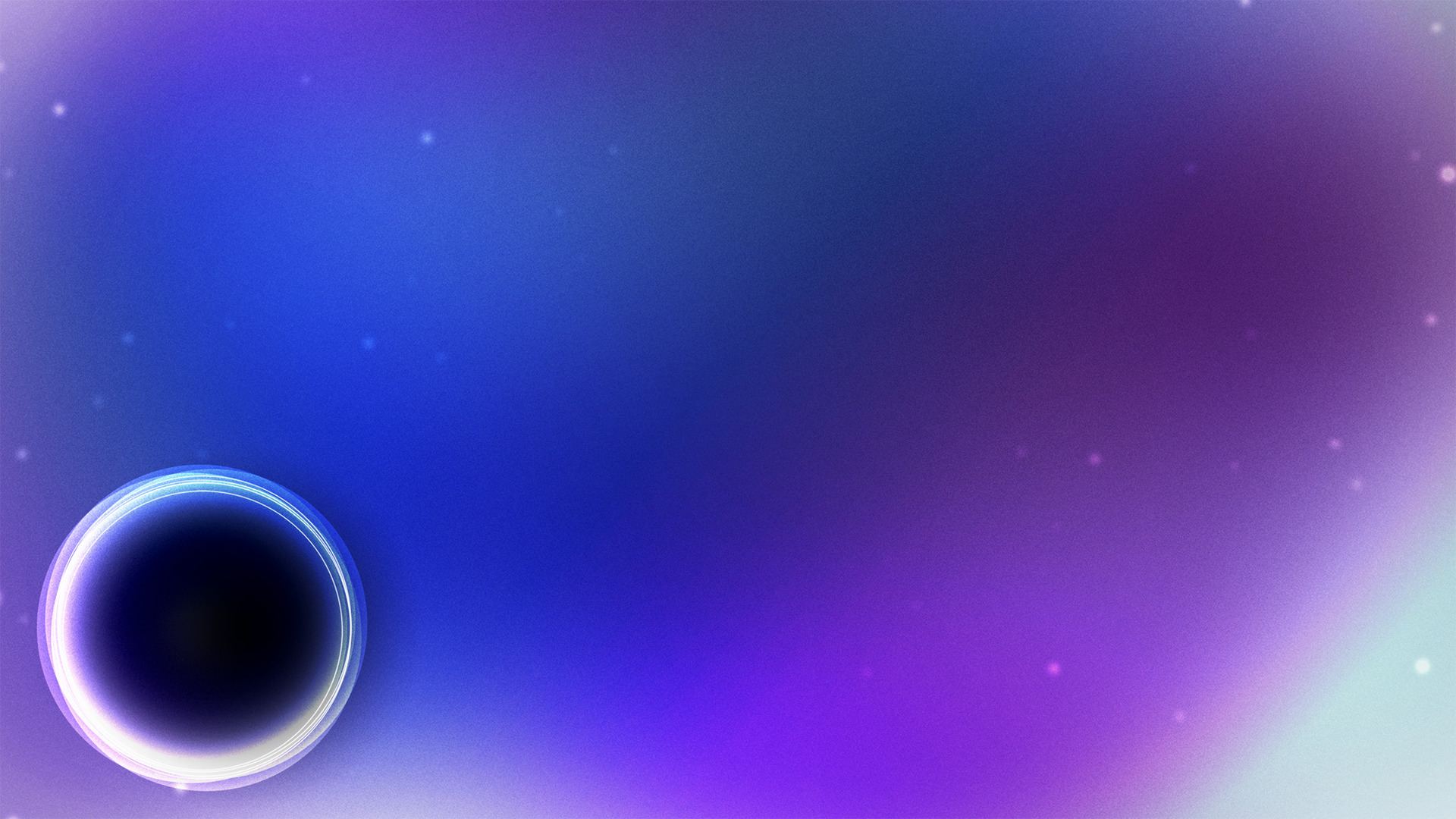 “Now for this very reason also, applying all diligence, in your faith supply moral excellence, and in your moral excellence, knowledge, and in your knowledge, self-control, and in your self-control, perseverance, and in your perseverance, godliness, and in your godliness, brotherly kindness, and in your brotherly kindness, love.” 
2 Peter 1:5–7
Just Like HIM
2 Peter 1.7
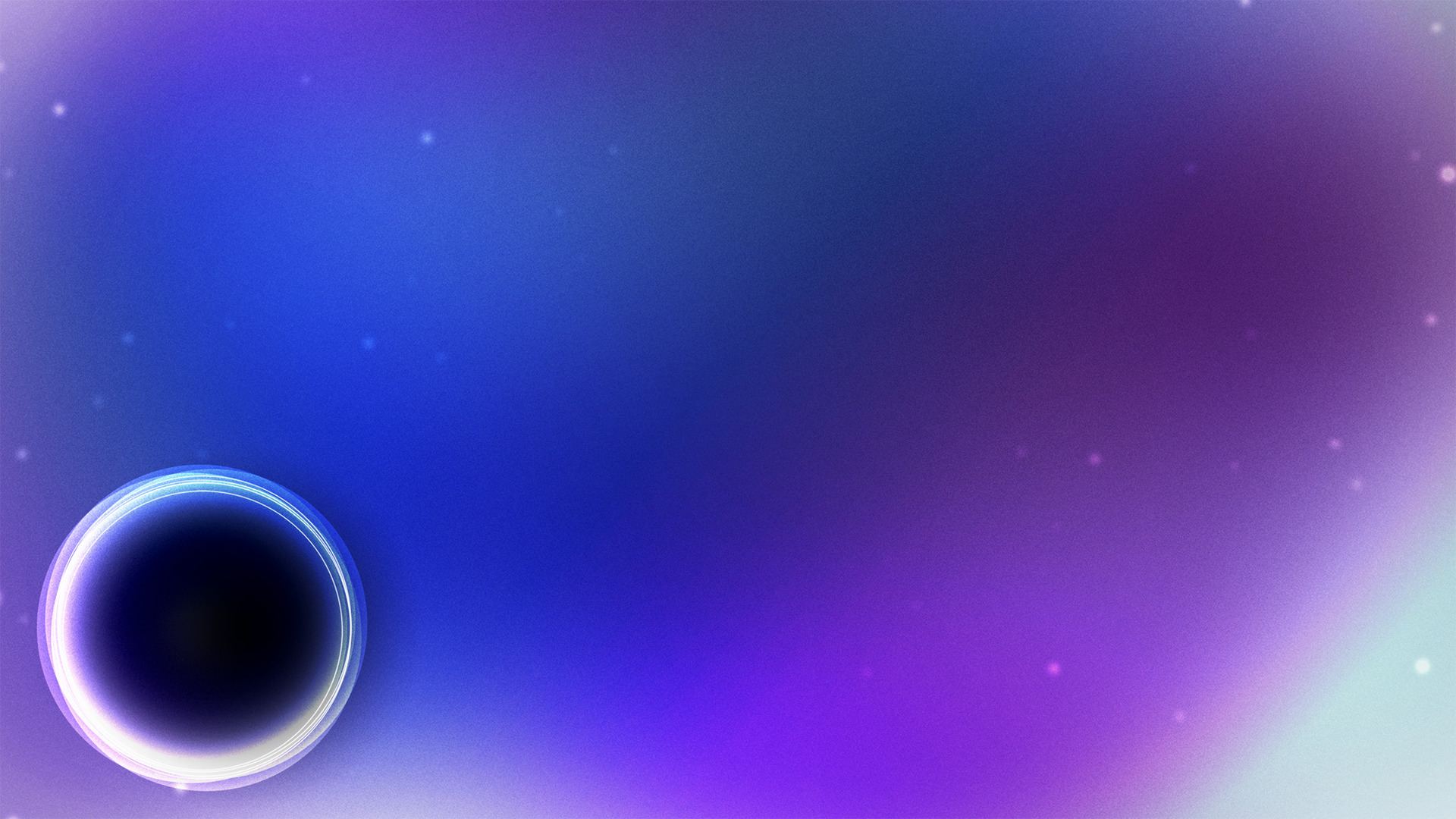 “Beloved, let us love one another, for love is from God; and everyone who loves is born of God and knows God. The one who does not love does not know God, for God is love.” 
1 John 4:7–8
Just Like HIM
2 Peter 1.7
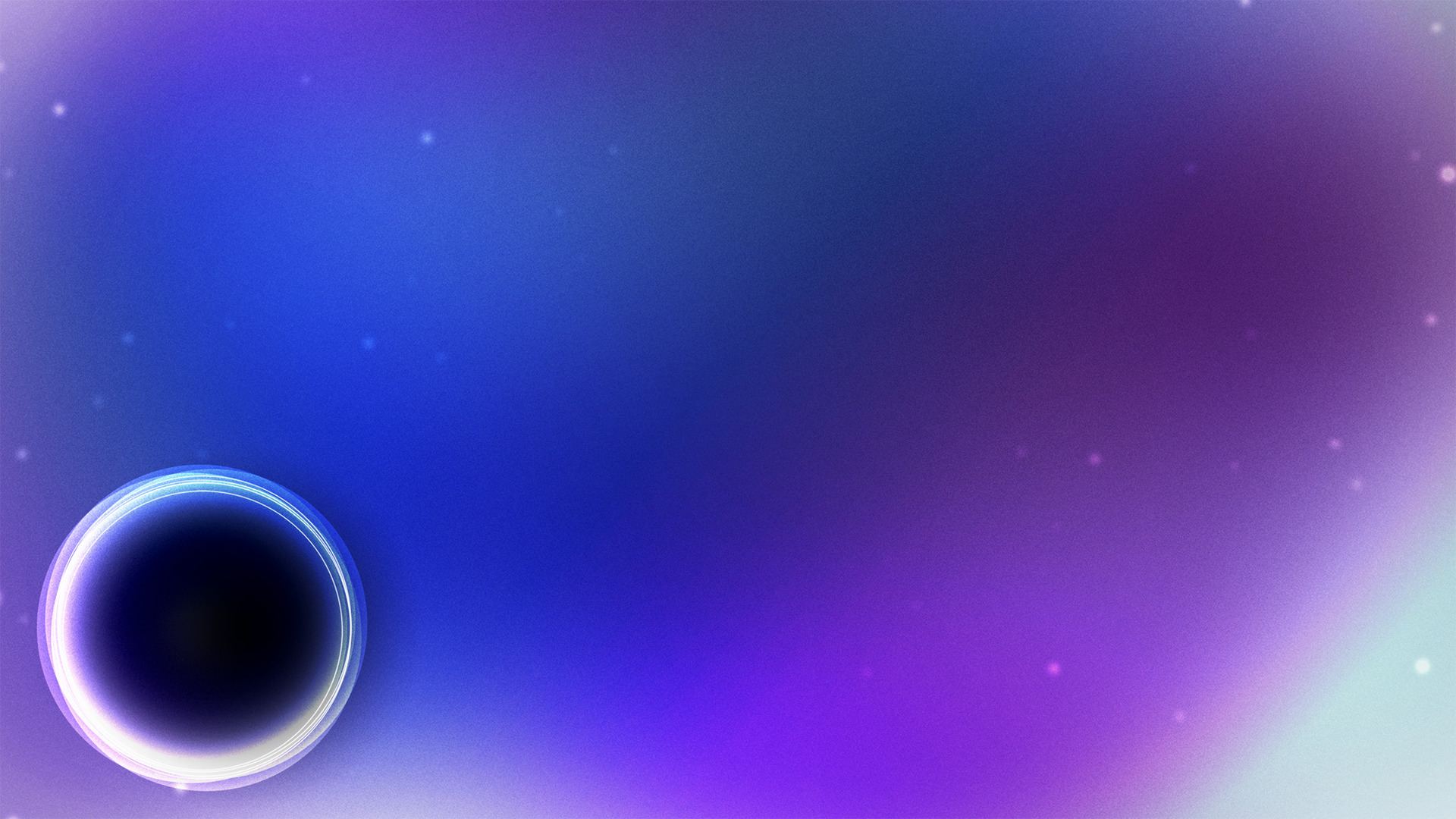 The Importance of Love
God loves not because we are lovable, but because He is love
Thus, we are to love not because others are lovable, but because we have become like Him
Only When We Love Can We Do What God Desires
Just Like HIM
2 Peter 1.7
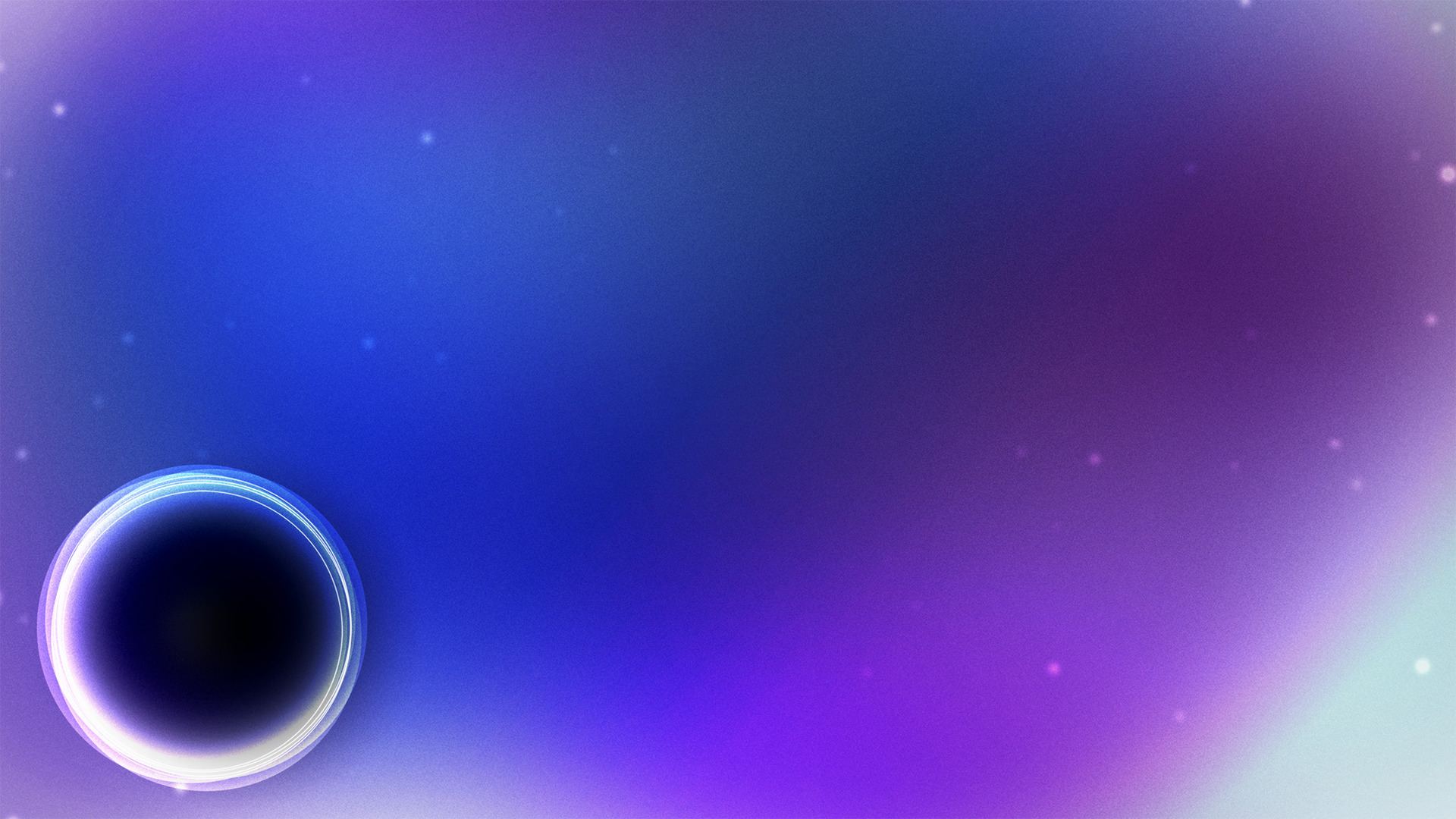 “For God so loved the world, that He gave His only begotten Son, that whoever believes in Him shall not perish, but have eternal life.” 
John 3:16
Just Like HIM
2 Peter 1.7
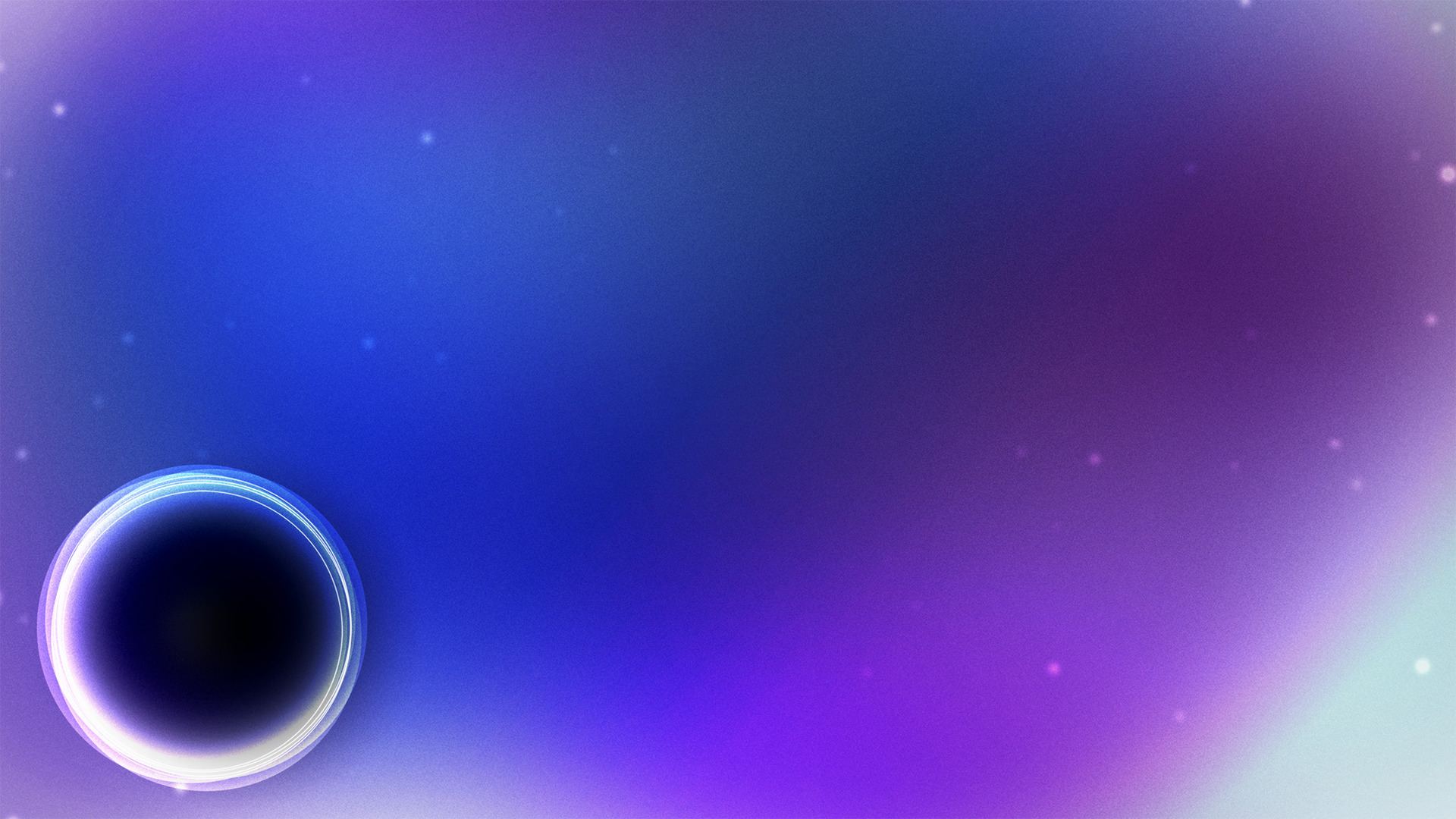 “By this all men will know that you are My disciples, if you have love for one another.” 
John 13:35
Just Like HIM
2 Peter 1.7
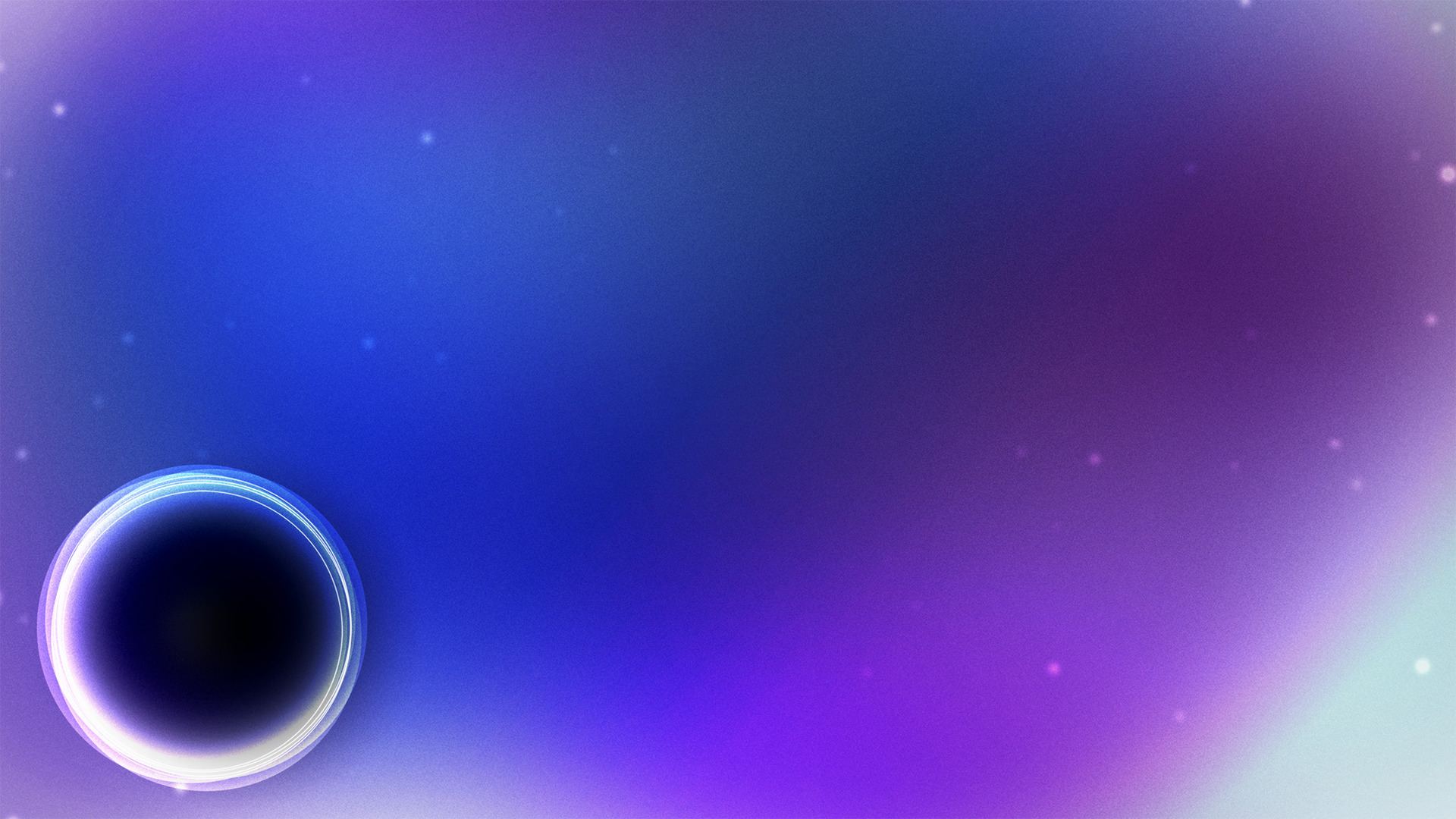 The End Results (2Peter 1.8-11)
We can be sure we are growing as we should (vss. 8-9)
We can be sure of our standing with God (vs. 10)
We can be sure of our reward (vs. 11)
Just Like HIM
2 Peter 1.7